Муниципальное автономное образовательное учреждение
 «Средняя общеобразовательная школа № 1» г.Нурлат 
Нурлатского муниципального района Республики Татарстан
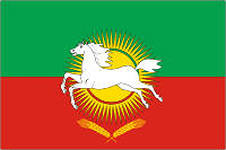 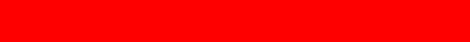 Секция экология Республики Татарстан
Научно-исследовательская работа
«Не зеленый парк»
Автор работы:
 Борисова Ксения, ученица 11 класса.
Руководитель работы:
 Головенькина А.Н., учитель биологии I квалификационной категории.
НУРЛАТ  2013 год
ОБЪЕКТ ИССЛЕДОВАНИЯ
Городской парк  города Нурлат Нурлатского муниципального района Республики Татарстан.
ЦЕЛЬ
Благоустроить территорию парка, улучшить и сохранить биологическое разнообразие цветковых растений с разной продолжительностью жизни на данной территории.
Задачи
Разделить территорию парка на цветущие зоны (сектора).
В каждом секторе дать описательную характеристику эколого-географических особенностей расположения почвенного участка, а также  провести химический анализ для определения  почвы рН.
Выбрать растения для посадки в  цветниковые зоны в зависимости от характеристик почвы, рельефа, освещенности
Подготовить план озеленения территории парка.
Корректировать мероприятия по насаждению цветочных растений в течение весенне – летнего периода.
Определить какие из цветочных растений обладают минимальными требованиями по уходу и не требуют для озеленения больших финансовых затрат.
АКТУАЛЬНОСТЬ
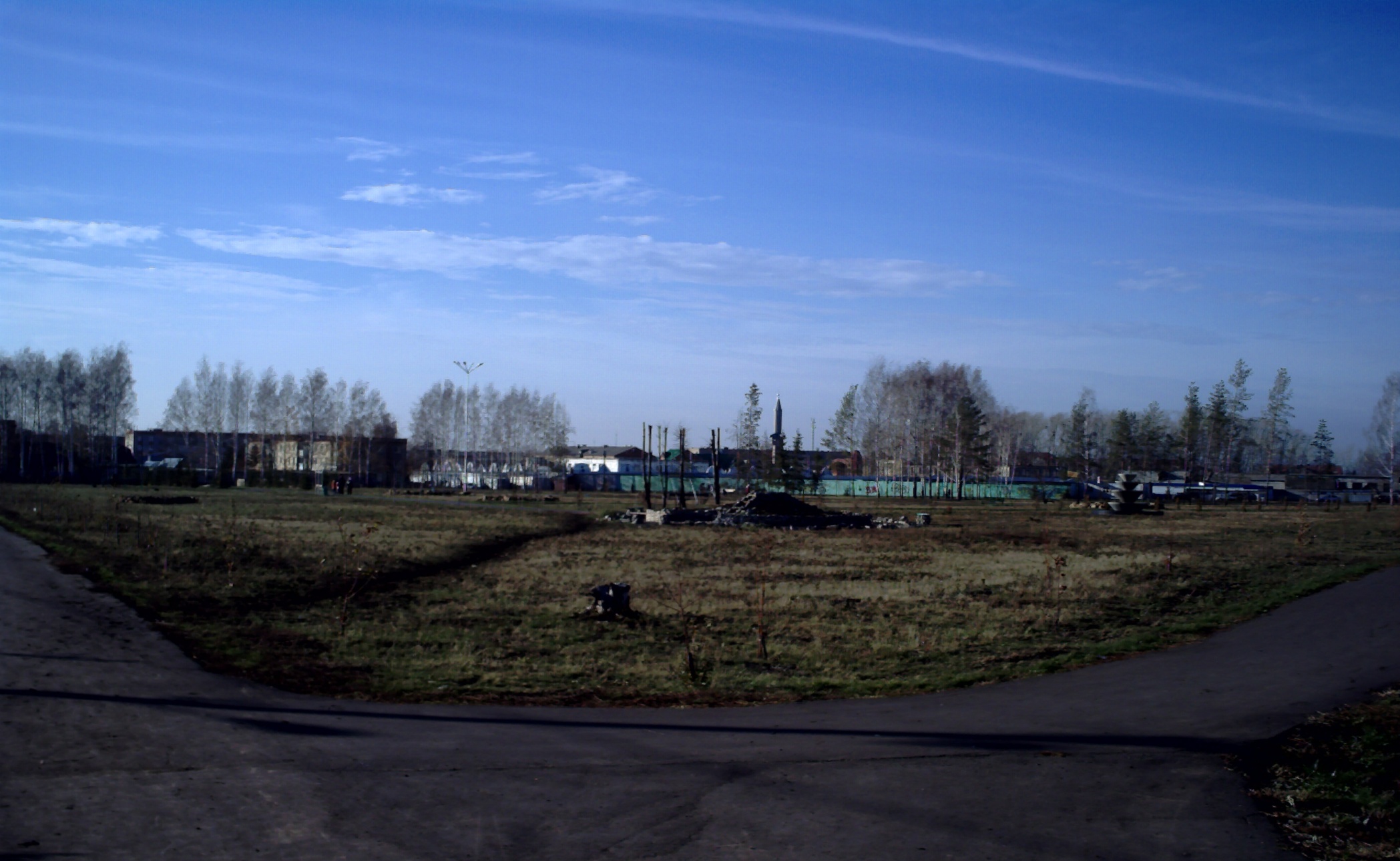 Территория городского парка
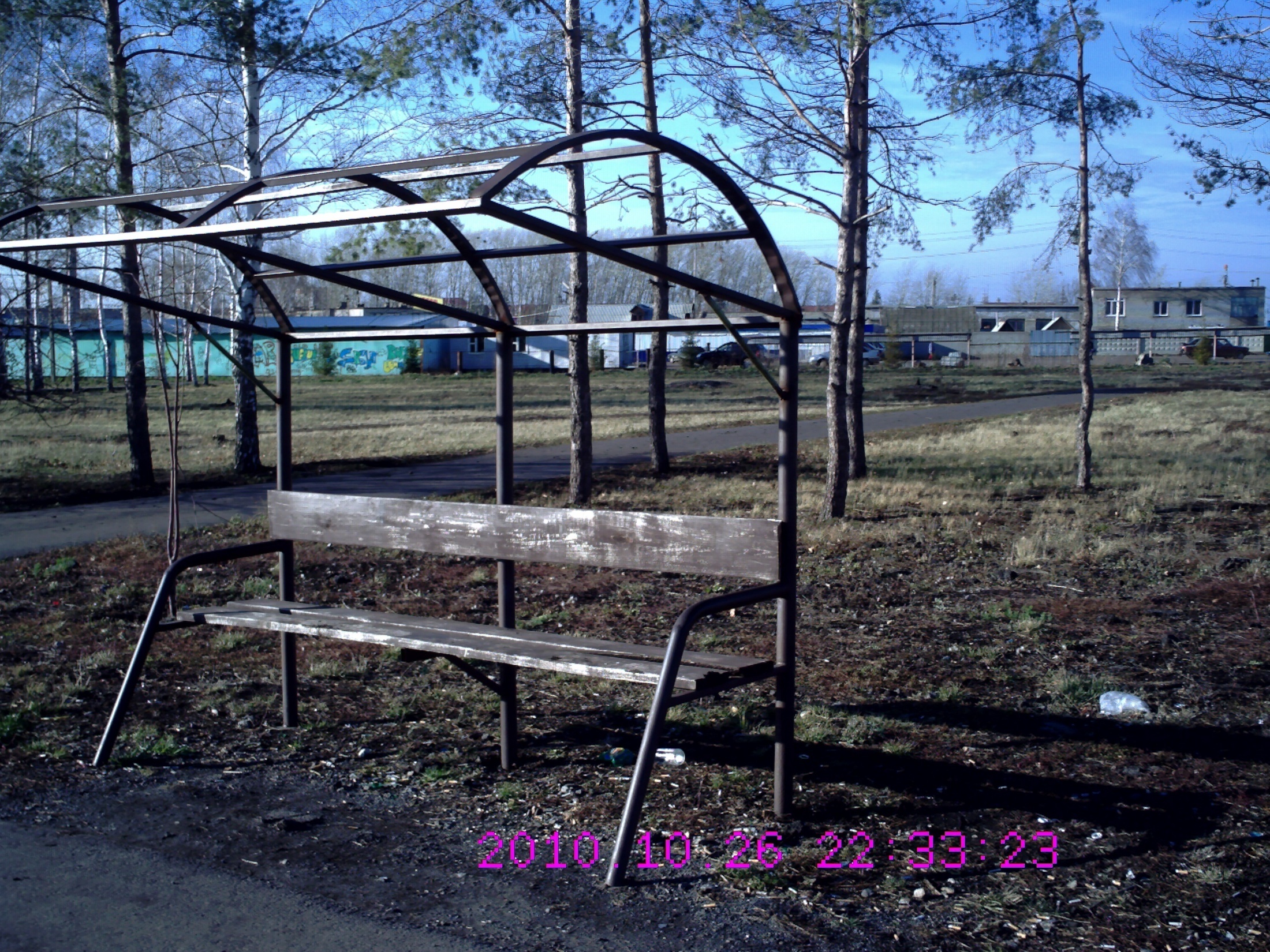 Центральная часть городского парка
Методы исследовательской работы
анализ исследуемой территории, анализ озеленения ландшафтов;
анкетирование горожан с целью внесения предложений по озеленению парковой зоны;
измерение секторов, расчет насаждений;
сопоставление теоретических и практических предложений;
проектирование секторов.
наблюдение за выполнением практической работы;
Результаты анкетирования населения
Функциональные зоны осуществляемого исследования
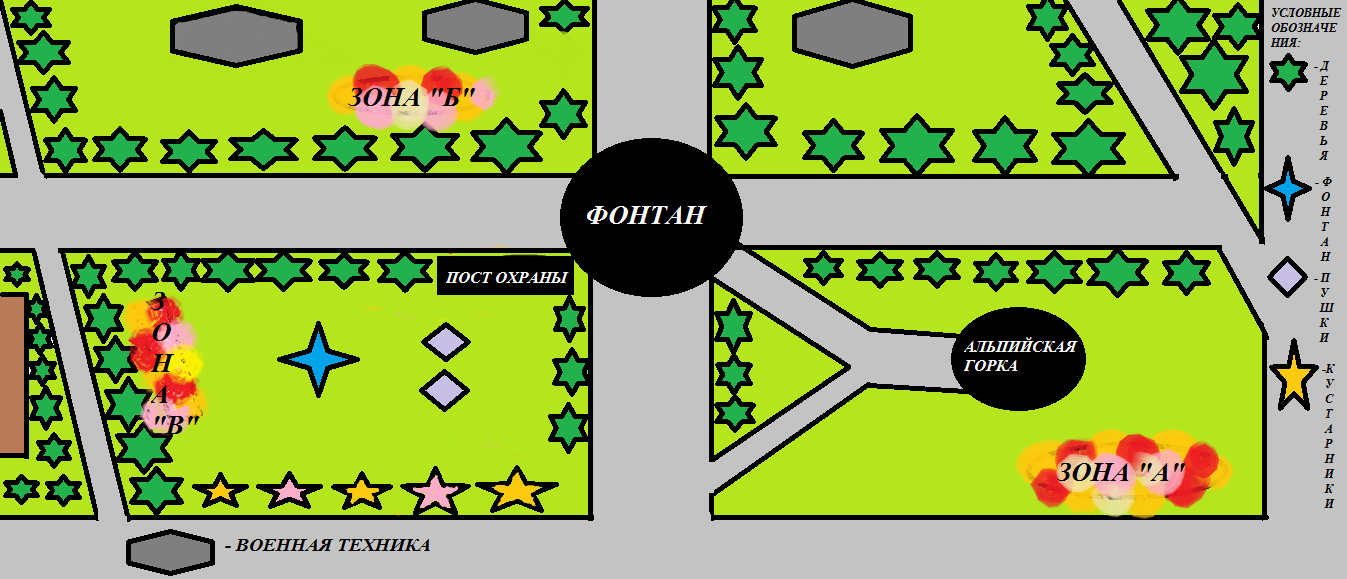 Функциональные зоны осуществляемого исследования:
Зона «А»-незащищенный участок в южной стороне парка.
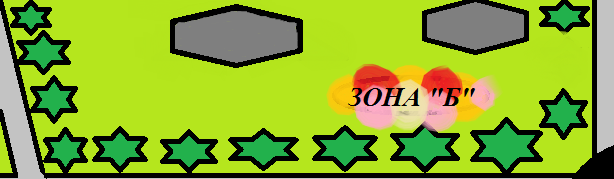 Зона «Б» -северный участок, защищенный от ветра деревьями.
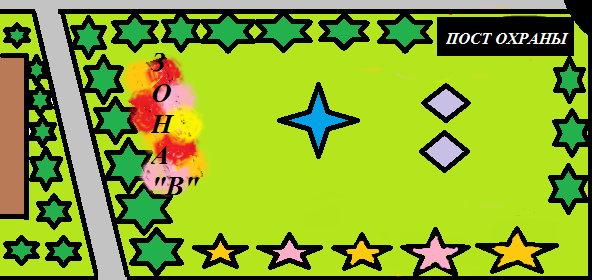 Зона «В»- участок на западной стороне парка,  защищенный от ветра зданием жилых домов и деревьями
Химический анализ почвы методом фильтрации и при помощи лакмусового индикатора.
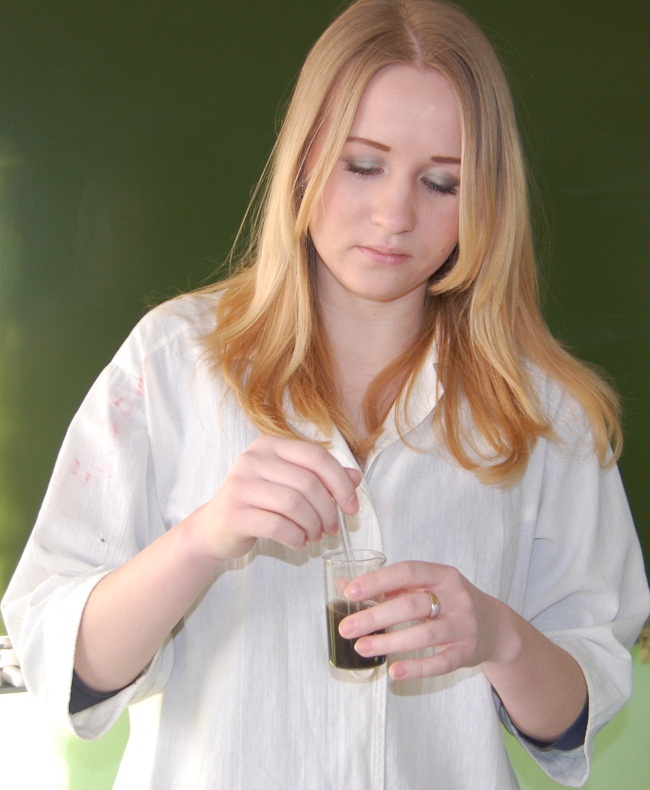 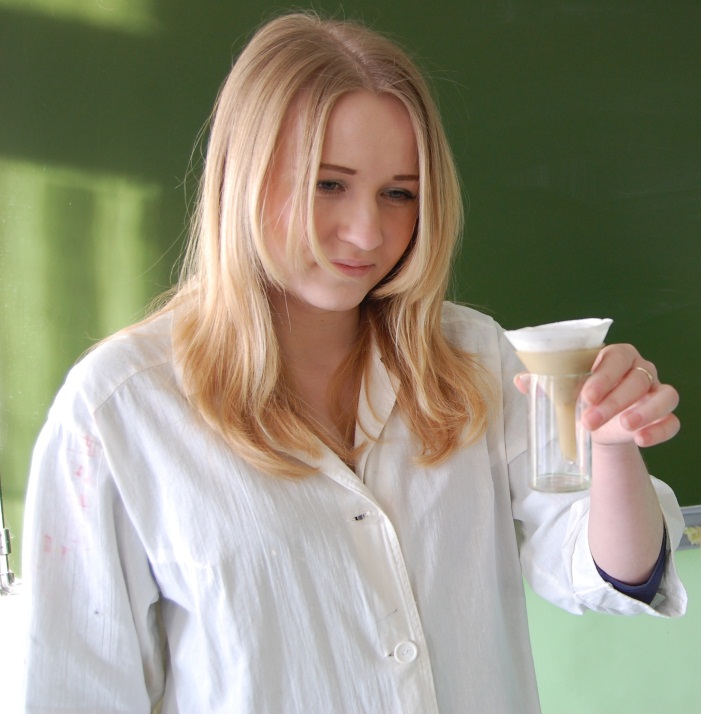 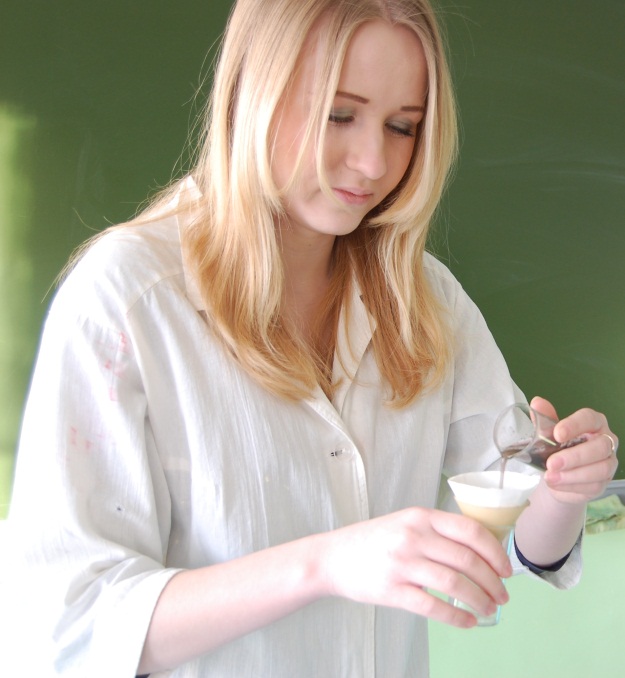 Результаты исследований
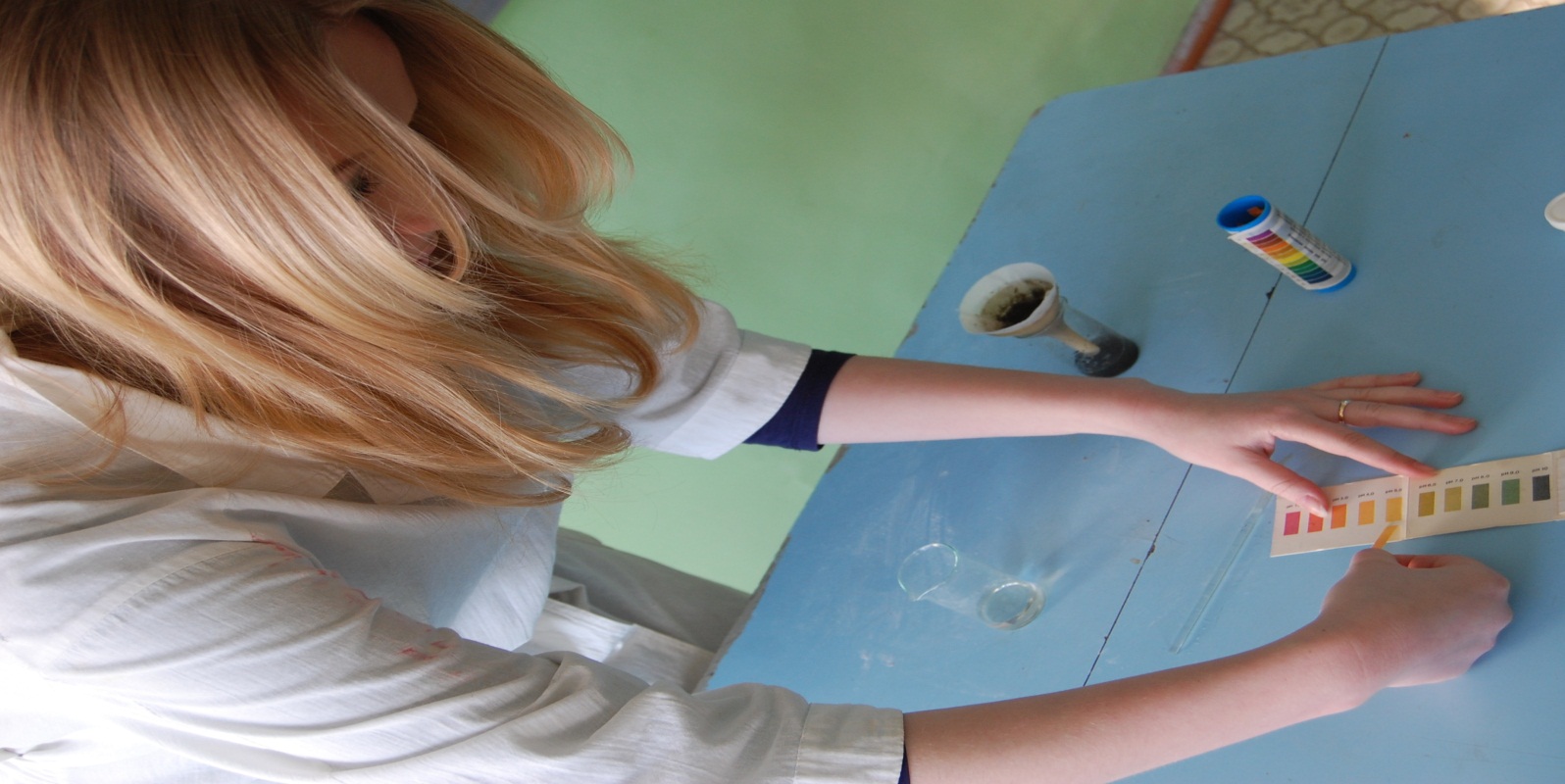 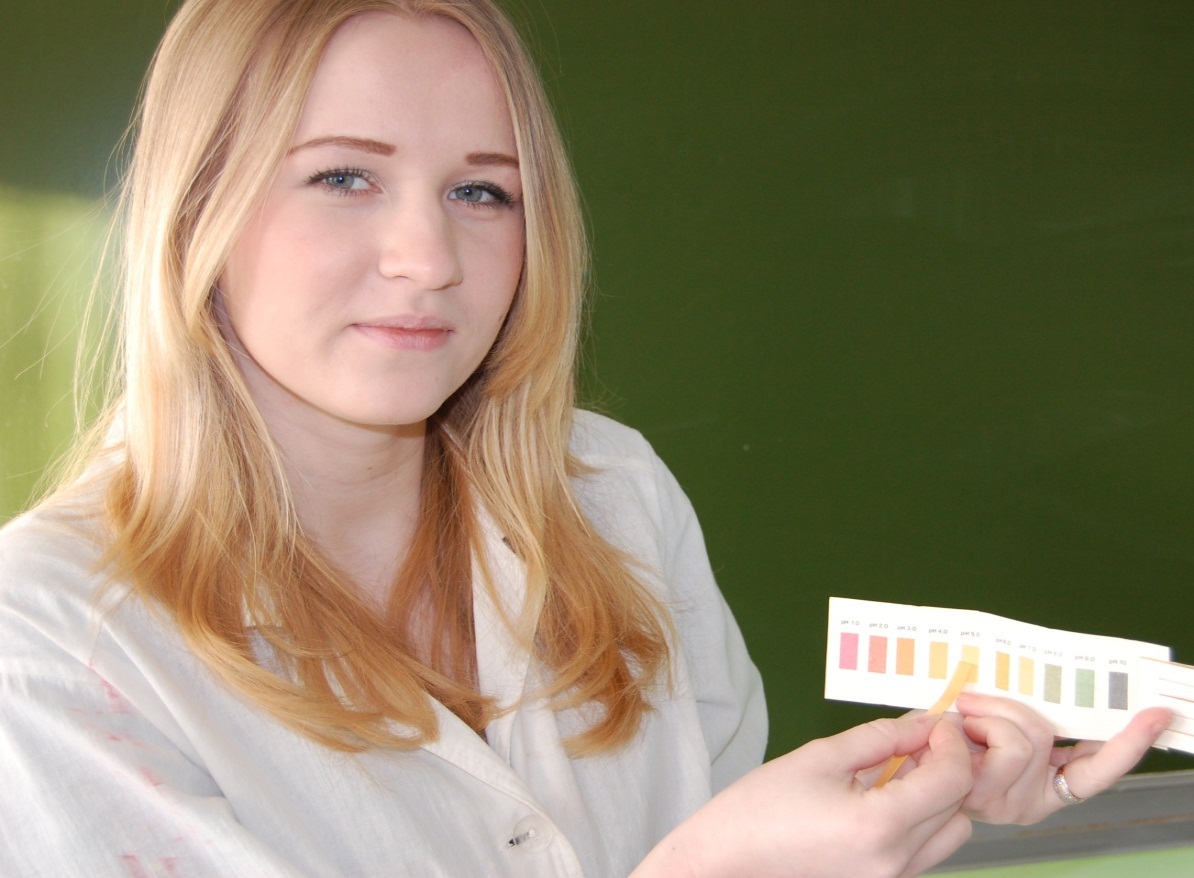 Зона «А» – рН 5,0
Зона «Б» - рН 6,0
Зона «В» – рН 6,0
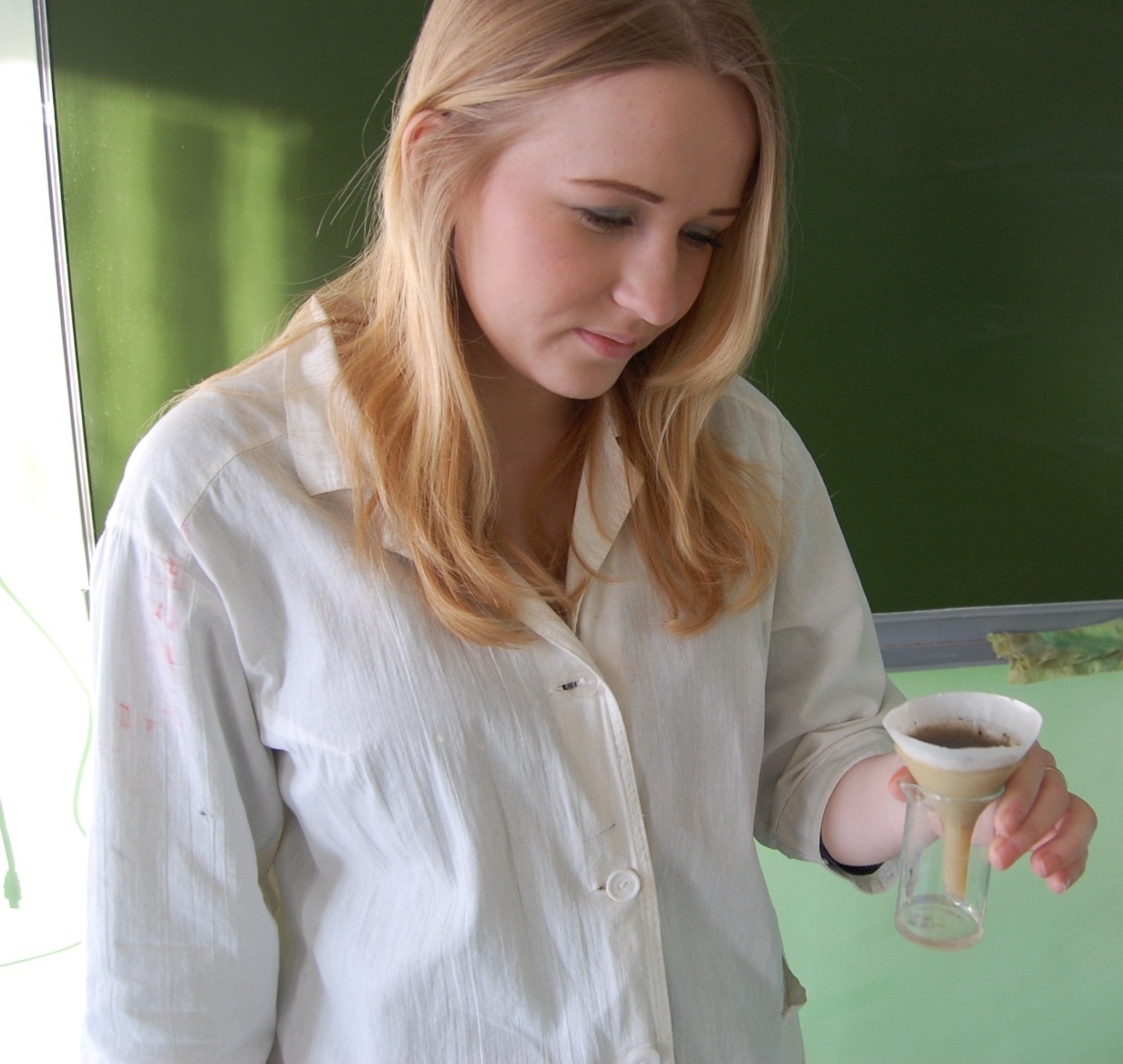 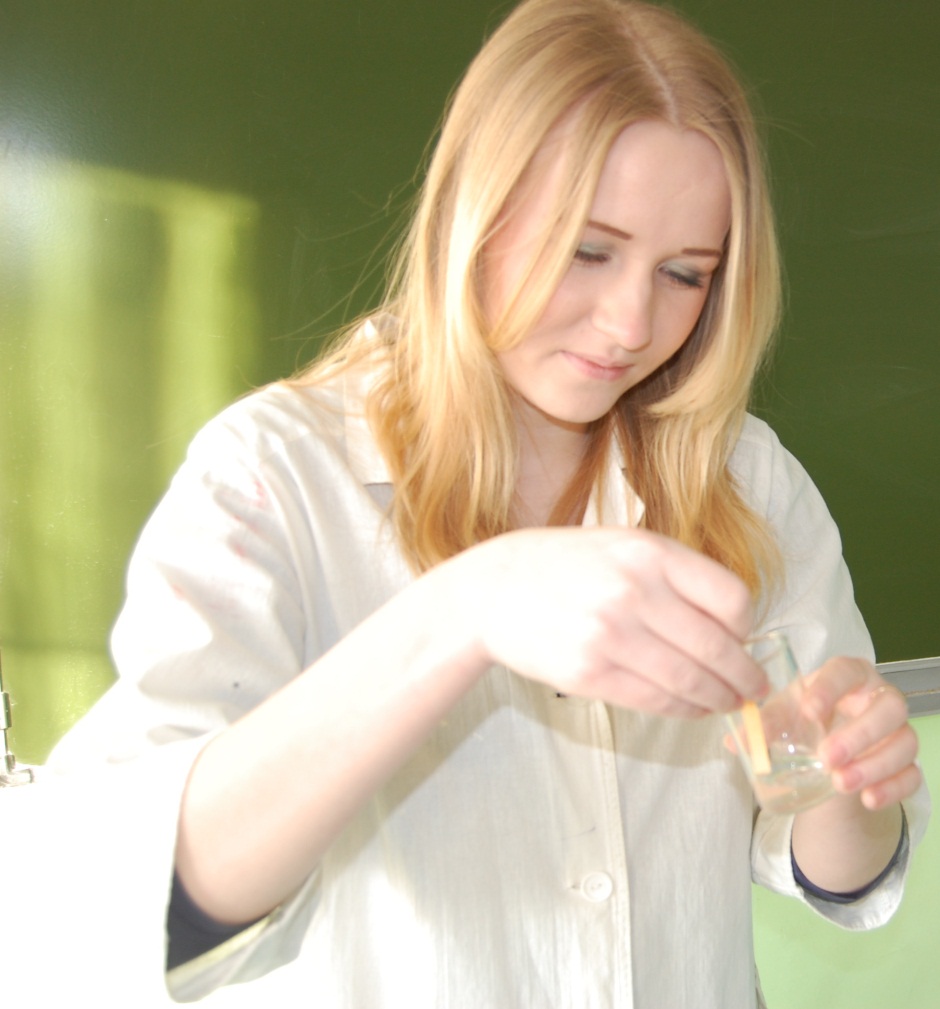 Через месяц после внесения нами минеральных удобрений повторный анализ почвы показал результат pH~7,0
Ход работы:
План мероприятий исследования:
1.Подготовка участка для озеленения. Мероприятия: анализ почвы, планировка участка вручную, разбивка участка.
2.Земляные работы. Мероприятия: подготовка почвы под цветники толщиной слоя насыпки до 10см.
3. Озеленение. Мероприятия: посев семян однолетних растений, посадка луковиц, корневищ многолетних цветов, посадка рассады однолетних цветов, формирование декоративных клумб.
4.Уход за зелеными насаждениями. Мероприятия: прополка газонов, рыхление цветников, полив насаждений, подкормка.
5.Подготовка участков к зиме. Мероприятия: сбор семян однолетних растений; обрезка, выкапывание  многолетников; вспашка земли.
Посадка многолетних цветковых растений.
Посадка однолетних цветковых растений.
Фотография МАОУ «Средняя общеобразовательная школа № 1» г.Нурлат РТ.
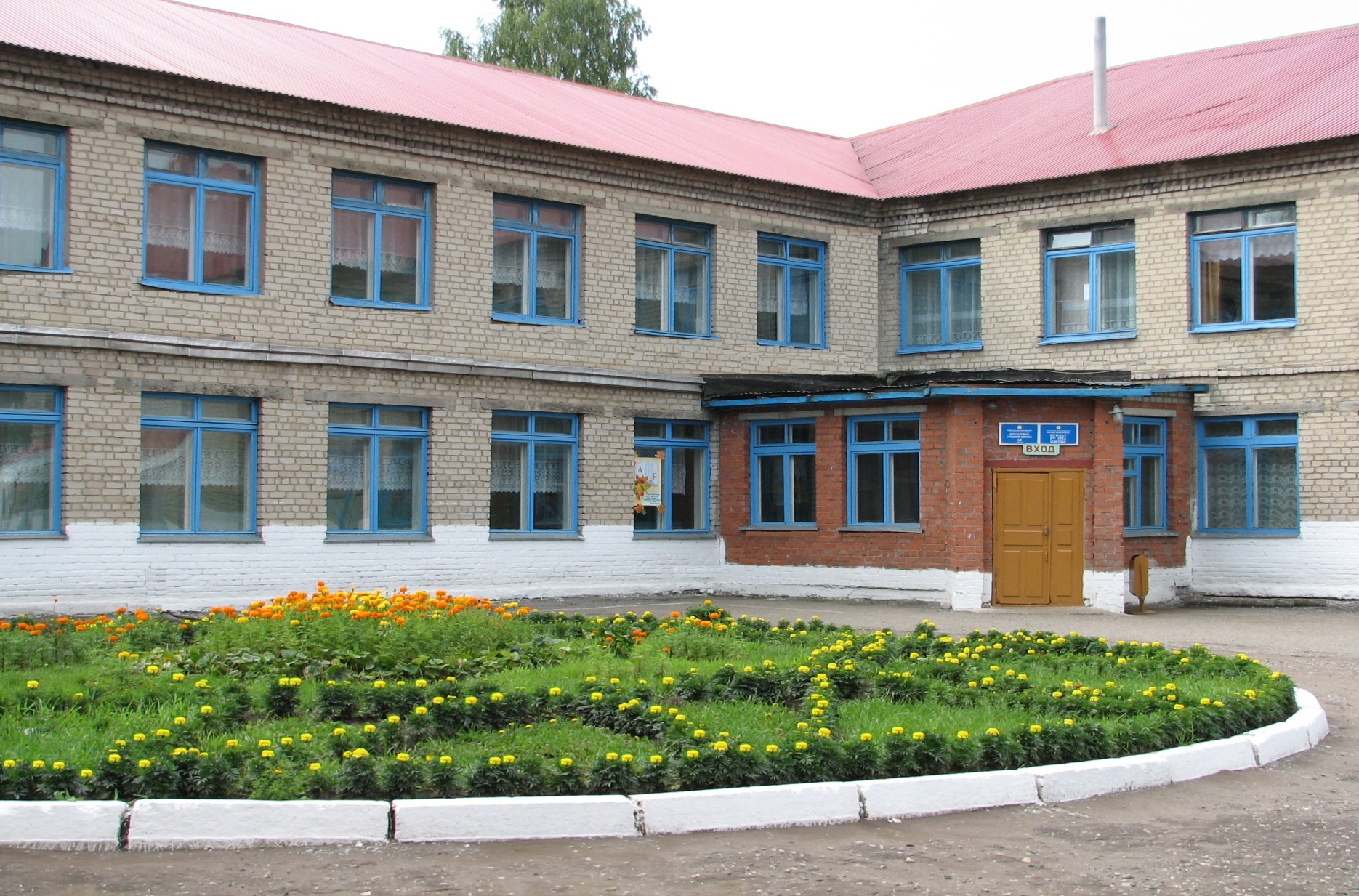 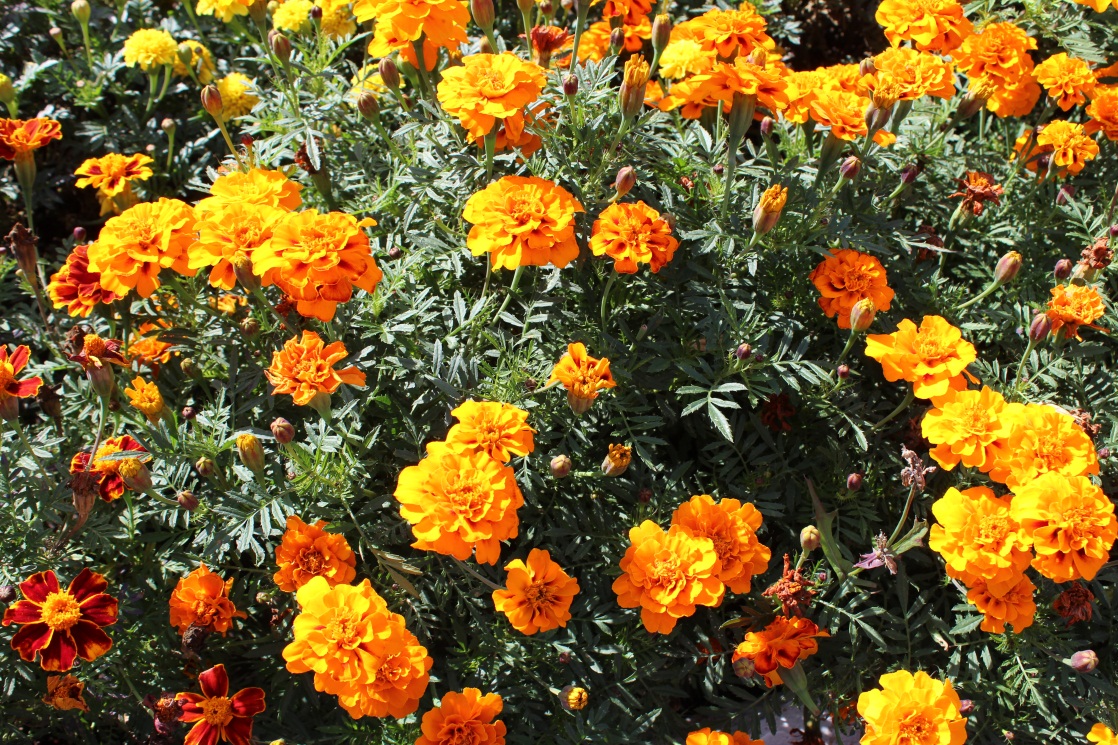 Зона «В»
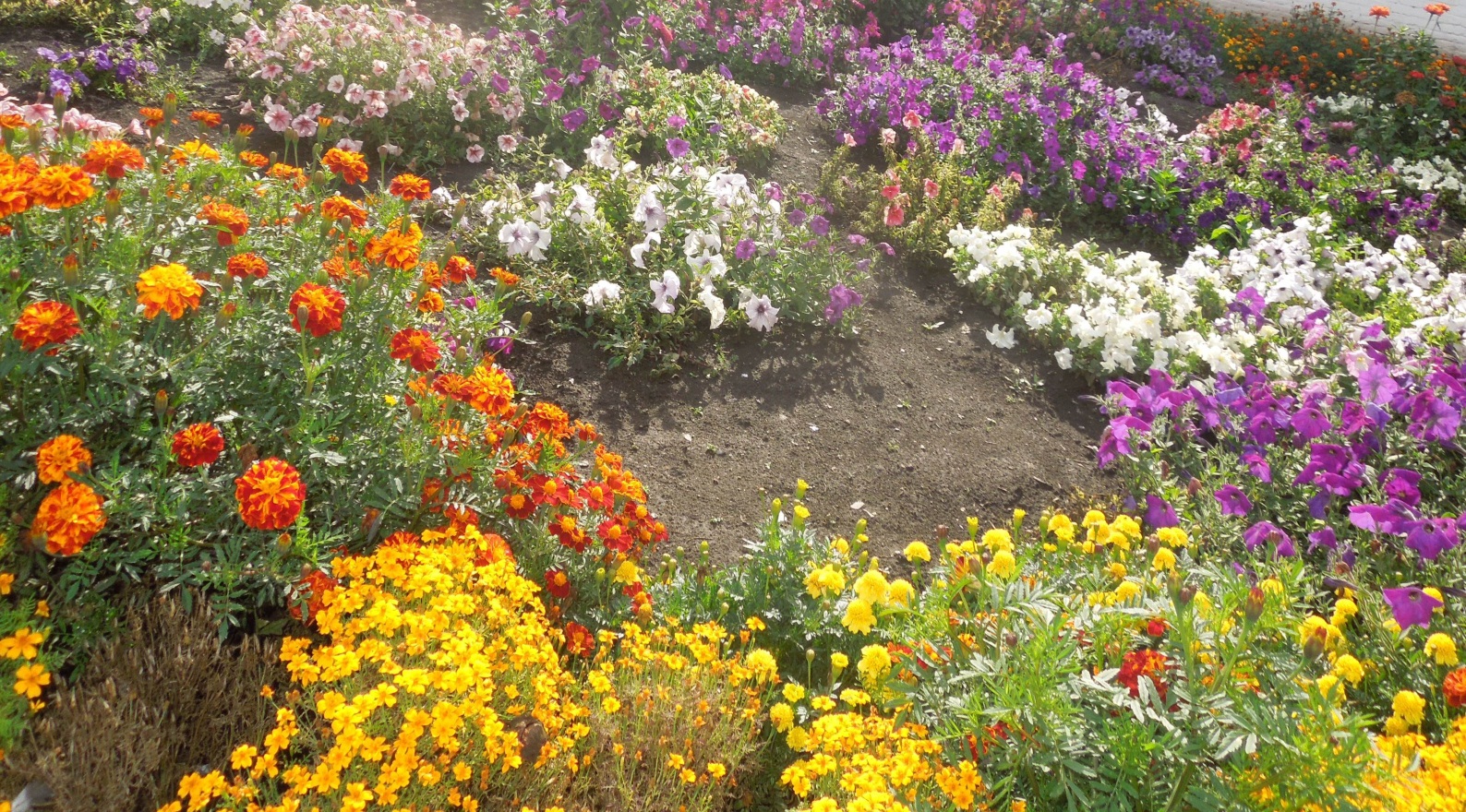 Зона «А»
Наиболее приживаемые однолетние цветковые растения.
Однолетние цветковые растения, которые не прижились в исследуемых зонах.
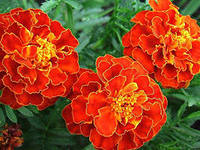 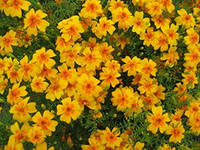 Бархатцы
Циния
Алиссум
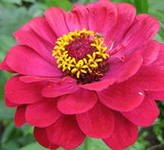 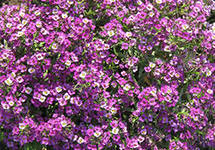 Благодарю Вас за внимание!

С уважением, Борисова Ксения